Právní nauka
Subjekty
Obecně
Způsobilost k právům a povinnostem – právní osobnost (právní subjektivita)
Je způsobilost každé osoby mít v mezích právního řádu práva a povinnosti 

Způsobilost k právně relevantnímu jednání – svéprávnost
Je způsobilost nabývat pro sebe vlastním právním jednáním práva a zavazovat se k povinnostem
Osoby fyzické
Právní osobnost
vzniká narozením (také plodu v lůně mateřském, pokud se narodí dítě živé)
Nemůže být odňata ani omezena a osoba sama se ji nemůže vzdát 

Svéprávnost 
Plná svéprávnost nastává na základě jedné z níže uvedených skutečností
Zletilostí tj. dovršením osmnáctého roku věku 
Uzavřením manželství
Na základě rozhodnutí soudu 

Plnou svéprávnost nemají 
Nezletilci (způsobilost k právnímu jednání dle vyspělosti) 
Zletilé fyzické osoby, jejichž svéprávnost byla omezena rozhodnutím soudu
Přiznání svéprávnosti 
dosáhl věku šestnácti let, 
jsou osvědčeny následující schopnosti 
		sám se živit
		obstarat si své záležitosti a pokud s návrhem
zákonný zástupce s návrhem souhlasí  

Omezení svéprávnosti 
jen v zájmu člověka, jehož se to týká, 
po jeho zhlédnutí 
s plným uznáváním jeho práv a jeho osobní jedinečnosti
Je třeba brát v úvahu stupeň a neschopnosti  
Výlučně v pravomoci soudu , nemůže  zbavit svéprávnosti zcela 
Jedná se o dočasné opatření max. 3 roky (lze prodloužit)
Ochrana jména a bydliště
Jméno člověka – je jeho osobní jméno a příjmení, popřípadě jeho další jména a rodná příjmení
Každý má právo své jméno v právním styku užívat a má právo na ochranu svého jména 

Bydliště člověka 
v místě, kde se zdržuje (faktický stav) 
s úmyslem žít tam s výhradou změny okolností trvale; úmysl může vyplývat z jeho prohlášení nebo z okolností případu. 
Uvádí-li člověk jako své bydliště jiné místo než své skutečné bydliště, může se každý dovolat i jeho skutečného bydliště. Proti tomu, kdo se v dobré víře dovolá uvedeného místa, nemůže člověk namítat, že má své skutečné bydliště v jiném místě. 
Nemá-li člověk bydliště, považuje se za ně místo, kde žije. Nelze-li takové místo zjistit, anebo lze-li je zjistit jen s neúměrnými obtížemi, považuje se za bydliště člověka místo, kde má majetek, popřípadě místo, kde měl bydliště naposledy.
Příbuzenství a osoby blízké
Příbuzenství 
Pokrevní 
	Linie přímá – jedna osoba pochází od druhé
	Linie nepřímá – osoby mají společného předka 
B.  Osvojení 

Švagrovství 
Poměr mezi jedním z manželů a příbuznými druhého manžela 

Osoba blízká 
je příbuzný v řadě přímé, sourozenec a manžel nebo partner  
jiné osoby v poměru rodinném nebo obdobném se pokládají za osoby sobě navzájem blízké, pokud by újmu, kterou utrpěla jedna z nich, druhá důvodně pociťovala jako újmu vlastní. Má se za to, že osobami blízkými jsou i osoby sešvagřené nebo osoby, které spolu trvale žijí.
Právnické osoby
Osoba odlišná od fyzické osoby 

Organizovaný útvar, který má podle zákona právní osobnost tzv. subjektivitu
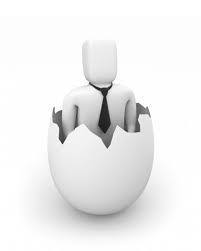 Pojmové znaky
Subjektivita (právní osobnost)– způsobilost mít v mezích právního řádu práva a povinnosti. PO mohou mít práva a povinnosti bez zřetele na předmět své činnosti, pokud se slučují s jejich povahou 

Způsobilost k právním jednáním 

Deliktní způsobilost  - odpovědnost za protiprávní jednání 

Majetková autonomie – PO má ve svém vlastnictví samostatný majetek tj. oddělení od majetku členů, zakladatelů či jiných osob 
Jejich uspořádání představuje určitý organizační celek 

Účel právnických osob 
	a) splnění zvláštních podmínek 
	b) zákaz ustanovit právnickou osobu za účelem určitých negativních 	činnosti 
	c) k založení ozbrojené právnické osoby je vázáno na zákon nebo na 	dovolené podnikání nebo na sportovní činnost
Klasifikace právnických osob
Právnické osoby veřejného práva 
Právnické osoby soukromého práva 

Korporace 
organizované společenství osob 
Soukromoprávní korporace – obchodní korporace, neziskové korporace (spolek), společenství vlastníků které spravují dům s jednotkami
Veřejnoprávní korporace – stát, útvary územní samosprávy, útvary stavovské samosprávy  
Fundace 
účelově vyčleněný majetek 
Soukromoprávní fundace – nadace 
Veřejnoprávní fundace – fondy (Fond národního majetku, pozemkový fond
Útvary smíšené 
Ústavy – školy, nemocnice, muzea, vědecké instituce
Korporace 
společenství osob 
minimální počet osob je stanoven pro konkrétní typy korporací. Při poklesu  minimálního  bude poskytnuta přiměřená lhůta pro zjednání nápravy, jinak bude soudem i bez návrhu zrušena 

Fundace 
Právnická osoba vytvořena majetkem určeným k určitému účelu 
Její vnitřní poměry upravuje statut
Nadace – založena k trvalé službě společensky nebo hospodářsky užitečnému účelu (veřejně prospěšný, dobročinný). Možnost podnikání je omezena, pouze jako vedlejší činnost. 
Nadační fond  - založena k účelu užitečnému společensky nebo hospodářsky, nemusí tomuto účelu sloužit trvale 

Ústav 
Spojuje prvky osobní a majetkové 
Ustavena za účelem provozování činnosti užitečné společensky nebo hospodářsky. Provozuje činnost, jejíž výsledky jsou každému rovnocenně dostupné  za předem stanovených podmínek
Identifikace právnické osoby
Název 
musí odlišit PO od jiných, musí obsahovat označení právní formy a nesmí být klamavý 
se souhlasem osoby může obsahovat i jméno člověka nebo prvek názvu jiné právnické osoby 
PO má právo na právní ochranu svého názvu 
Sídlo 
Skutečné sídlo tj. místo, kde se nacházejí řídící orgány a jehož se může každý dovolat
Zápis do veřejného rejstříku
Slouží k identifikace PO a některé zápisy mají konstitutivní povahu, tj. právní skutečnosti nastávají až tímto zápisem  
Princip materiální publicity – proti tomu, kdo jedná v důvěru v provedený zápis, nelze uplatnit, že zápis neodpovídá skutečnosti 
Princip formální publicity – veřejné rejstříky jsou obecně přístupné
Orgány právnické osoby
Orgánem PO se rozumí její složka, která má výhradně  postavení v organizační struktuře právnické osoby

Nejvyšší orgán PO bývá shromáždění všech společníků nebo členů (valná hromada nebo členská schůze) a má generální působnost  

Pro jednání ve věch záležitostech je vytvořen statutární orgán 
	individuální (ředitel, jediný jednatel) 
	kolektivní (představenstvo, výbor) – většinou rozhoduje většina 	přítomných 

Kontrolní činnosti bývá svěřena dozorčí radě nebo kontrolní komisi
Jednání právnické osoby
Za právnickou osobu jedná v zastoupení fyzická osoba 

Statutární orgán  (zákonný zástupce) – zastupuje PO ve všech záležitostech 

Zaměstnanci – zastupují PO v rozsahu obvyklém vzhledem k jejich zařazení nebo funkci 

Smluvní zastoupení na základě smlouvy o zastoupení a rozsah musí být uveden v plné moci 

Prokura- podnikatel zapsaný v obchodní rejstříku udělením prokury zmocňuje prokuristu k právním jednání k nimž dochází při provozu obchodního závodu, a to i k těm, pro která se jinak vyžaduje zvláštní plná moc
Zastoupení
Smluvní zastoupení 
	Dohoda mezi zastoupeným a zástupcem 
Zákonné zastoupení 
	Vzniká přímo na základě zákona (např. nezletilý) 

Zástupcem je ten, kdo právně jedná za jinou osobu . Zástupce vždy
Jedná za jinou osobu 
Jejím jménem
Na její účet 
Projevuje svou vlastní vůli 

Je-li zástupce v dobré víře nebo musel-li vědět o určité okolnosti, přihlíží se k tomu i u zastoupeného;
Zástupce
Zástupcem nemůže být osoba, jejíž zájmy jsou v rozporu se zájmy zastoupené
Zástupcem nemůže být osoba, která nemá dostatek způsobilosti právně jednat
Zástupce je povinen jednat osobně 
Je možné, aby osoba měla víc než jednoho zástupce
Překročí-li zástupce oprávnění, zavazuje právní jednání zastoupeného jenom za podmínky, že ho bez zbytečného odkladu schválí 
Má-li zastoupení víc zástupců, platí, že každý může jednat samostatně (pokud se neprokáže opak)
Smluvní zastoupení
Smlouvou (dohoda) mezi zmocnitelem (zastoupený) a zmocněncem (zástupce) 

Přímé zastoupení – jménem na účet zastoupeného 
Nepřímé zastoupení – svým jménem na účet zastoupeného 

Smlouva o zastoupení obsahuje rozsah tj. okruh záležitostí v nichž je zmocněnec jednat

Plná moc je osvědčení o existenci zastoupení vůči třetím osobám (označení subjektů, rozsahu oprávnění, podpis, datum , doba trvání)
	všeobecná (generální) – pro všechny jednání 
	speciální – pro jediné jednání 
Písemná forma se nevyžaduje ani pro smlouvu ani pro plnou moc (ledaže stanoví zákon)

Zánik smluvního zastoupení – vykonáním, výpovědí, odvoláním, smrtí zmocněnce nebo zmocnitele
Zákonné zastoupení
Účelem je ochrana zájmů zastoupeného a naplňování jeho práv 
Vzniká přímo ze zákona

Pří výkonu svých oprávnění zástupce nesmí 
Za zastoupeného jednat ve věcech vzniku a zániku manželství, výkonu rodičovských práv a povinností, pořízení pro případ smrti
Odejmout zastoupenému  věc zvláštní obliby 
Vykonávat funkci hrozí-li střet zájmů, v takovém případě určí soud „kolizního opatrovníka“
Požadovat od zastoupeného odměnu s výjimkou odměny za správu jmění, kterou může soud přiznat
Opatrovnictví fyzické osoby
Opatrovníka jmenuje soud člověku, je-li to třeba k ochraně jeho zájmů,nebo vyžaduje–li to veřejný zájem, např. člověku
Jehož svéprávnost soud omezil
Neznámého pobytu
Jehož zdravotní stav působí potíže při správě jmění nebo hájení práv
Nezletilá osoba se stala dědicem jmění po zůstaviteli společně se svými zákonnými zástupci 

Pokud soud jmenuje více opatrovníků a nestaví rozsah jejich rozhodování, jsou opatrovníci povinni jednat společně
Opatrovník je povinen
Udržovat styk s opatrovancem vhodným způsobem 
Projevovat skutečný zájem 
Dbát o opatrovancův zdravotní stav 
Chránit jeho zájmy a dbát jeho názorů
Jednat jenom v míře, ve které opatrovanec není způsobilý jednat
Opatrovanec je vždy schopen jednat v běžných záležitostech každodenního života